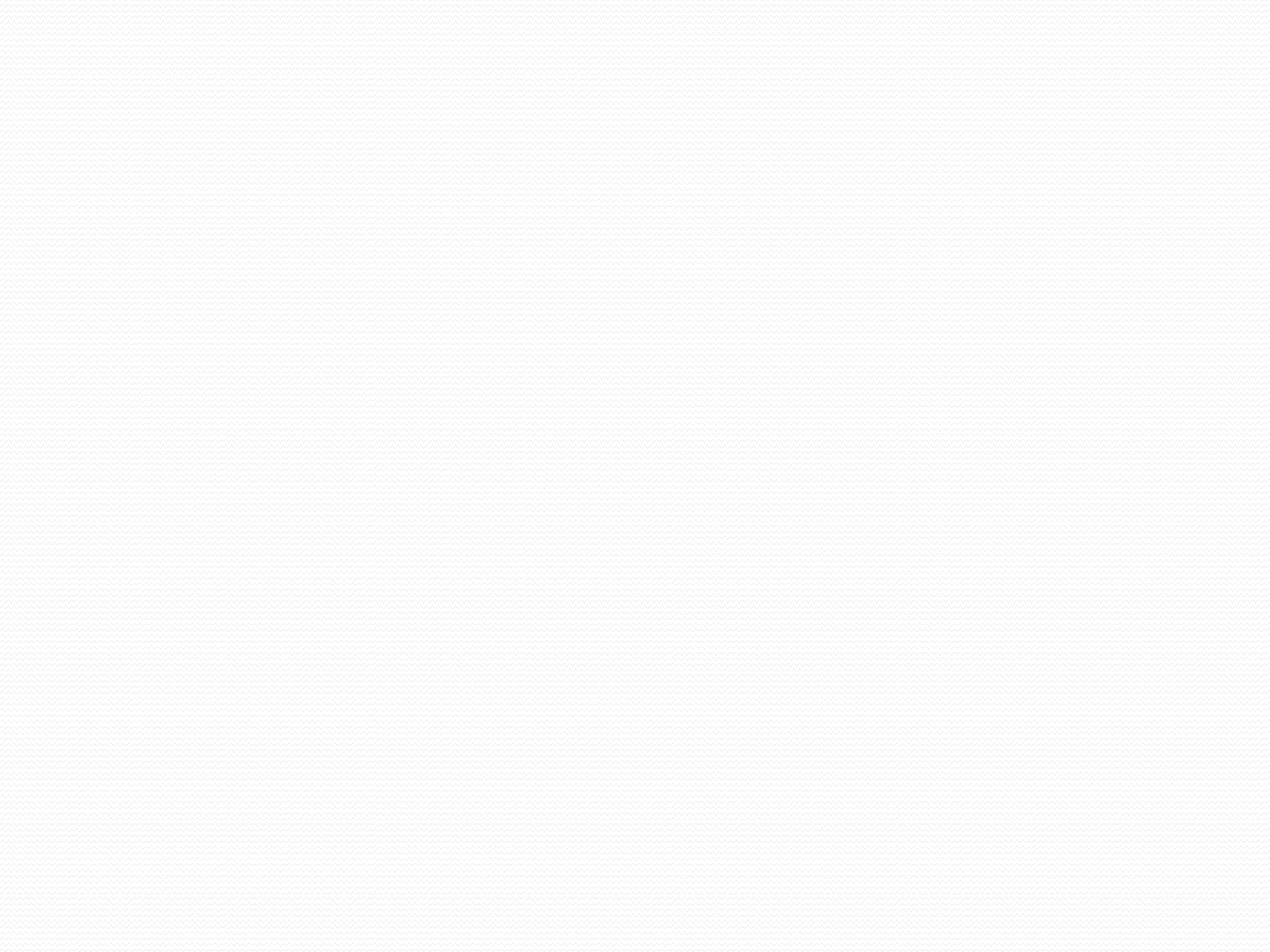 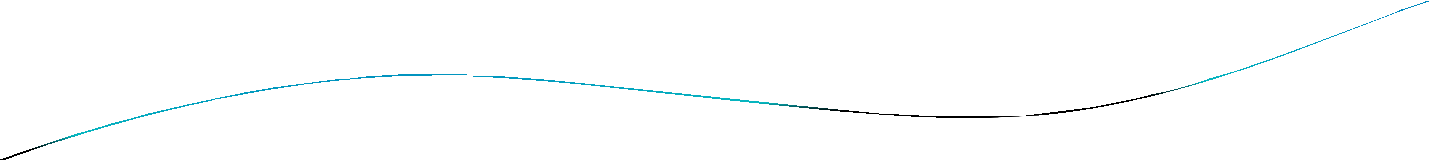 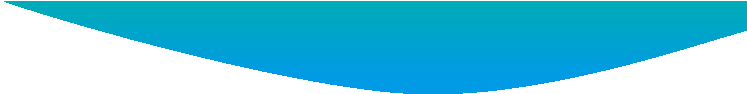 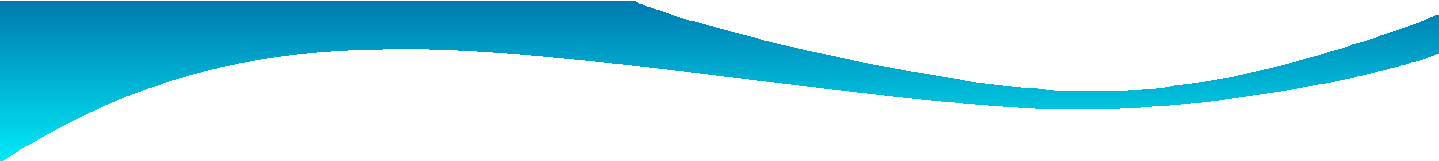 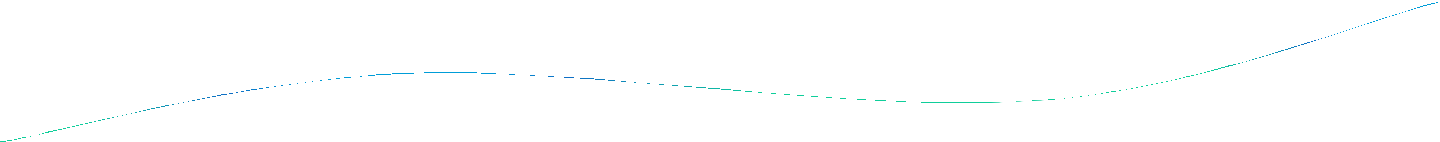 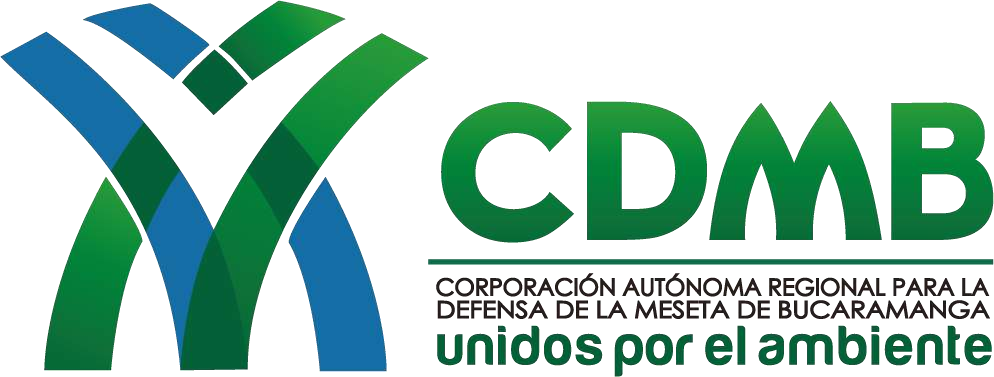 OFICINA DE GESTIÓN SOCIAL Y AMBIENTAL  ATENCIÓN AL CIUDADANO
INFORME SEGUNDO TRIMESTRE DE 2022  SOLICITUDES ACCESO A INFORMACIÓN  01/10/2022 – 31/12/2022
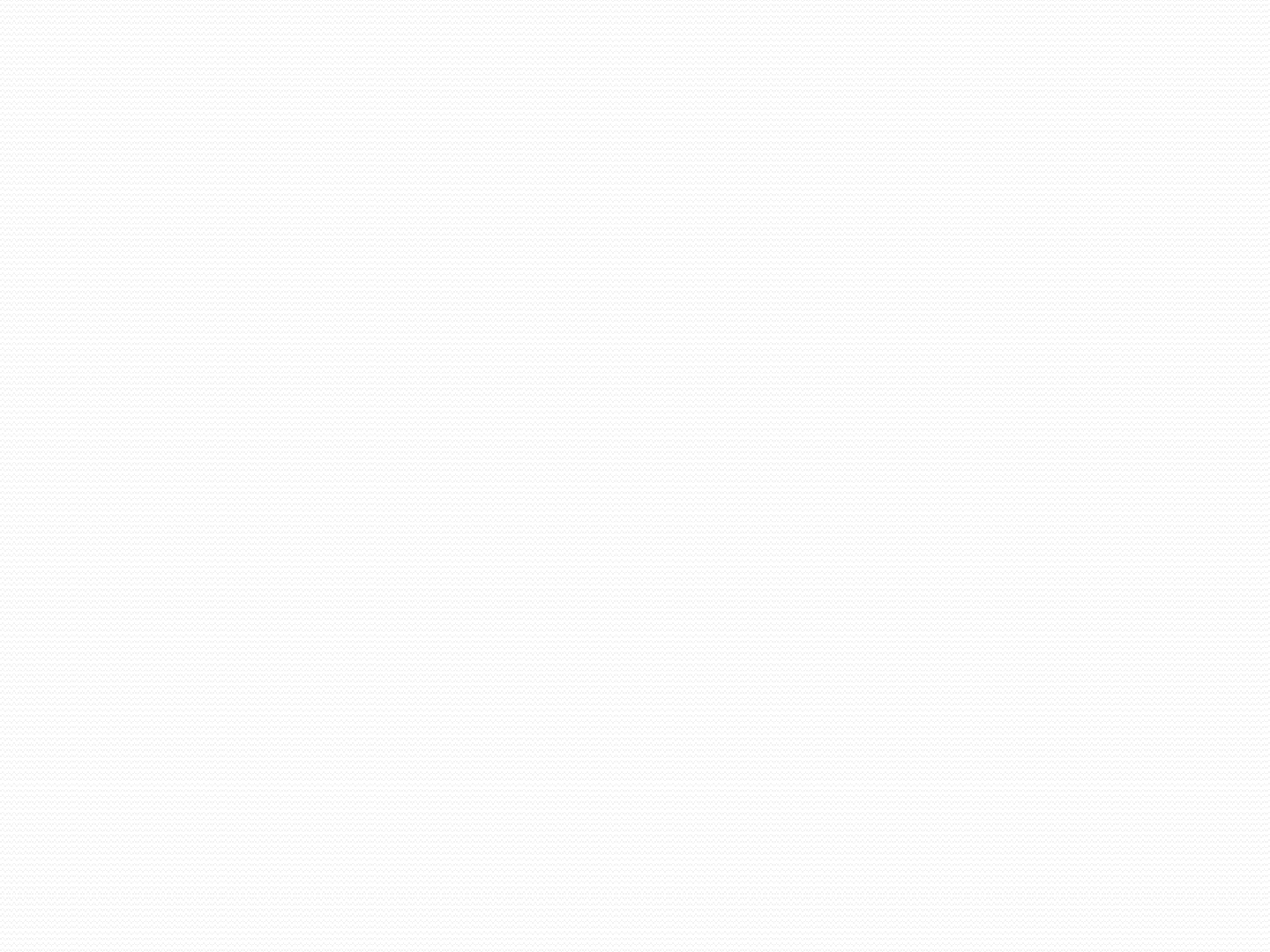 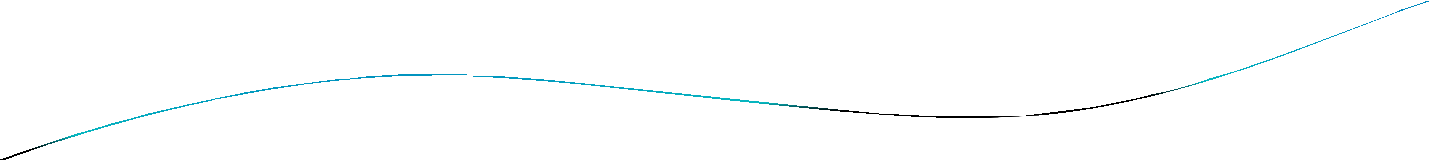 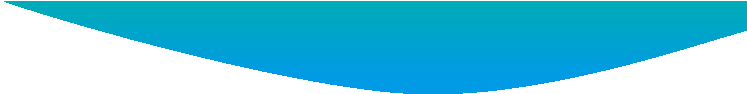 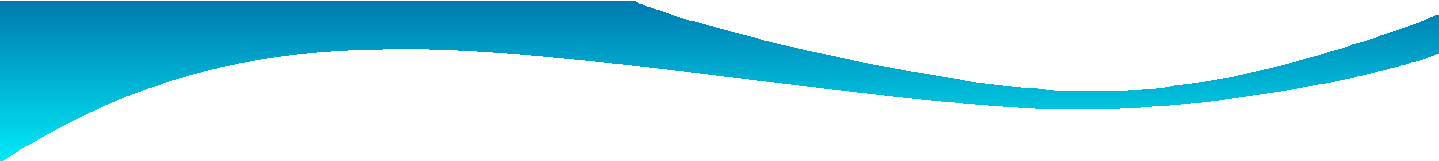 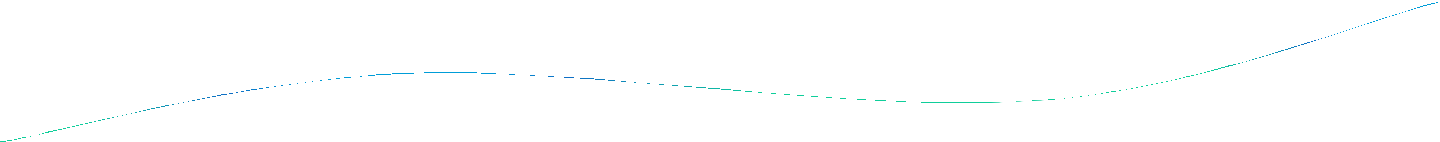 El área de atención al ciudadano de la CDMB cuenta con los siguientes  canales de comunicación para atender las necesidades de las distintas  partes interesadas:

Atención	personalizada: Se lleva a cabo en la Oficina de Atención al  Ciudadano, ubicada en el primer piso de la CDMB.
Correo	electrónico:	A	través	de	este  info@cdmb.gov.co
Telefónica: línea de celular 318-7070030.
Internet:	Pagina	web
medio,	llegan	solicitudes	a
www.cdmb.gov.co
-
http://www.cdmb.gov.co/web/peticiones-quejas-reclamos-sugerencias-  denuncias-y-quejas-por-corrupcion
Redes sociales: Facebook, Twitter, Instagram y YouTube.
Carta

El en periodo comprendido entre el primero (01) de octubre de 2022 al treinta y uno (31) de diciembre de 2022. Los canales de atención al  Ciudadano activos  fueron el correo electrónico, la pagina web corporativa, Conmutador y la  línea telefónica 318-7070030 y la atención presencial.
INDICADORES OFICINA DE ATENCIÓN AL CIUDADANO
ESTADÍSTICAS POR TIPO DE SOLICITUD


Teniendo en cuenta los cambios que como resultado de la crisis sanitaria, se  realizaron para dar respuesta a las PQRSD de las diferentes partes  interesadas, a continuación se relacionan las estadísticas de atención según el  tipo de solicitud y/o servicio, en el periodo comprendido entre el 01/10/2022 –  31/12/2022.

Durante este periodo se recibieron seis mil quinientos ochenta y cinco(6.585)  solicitudes de atención, las cuales fueron registradas en el Sistema de  Correspondencia (SIC) para su respectivo trámite y respuesta.

Nota: Si éste Total es Mayor al Total de Estadísticas por Tipo de Solicitudes es debido a que  algunos radicados tuvieron los dos tipos de respuesta y adicionalmente un radicado puede tener  varias
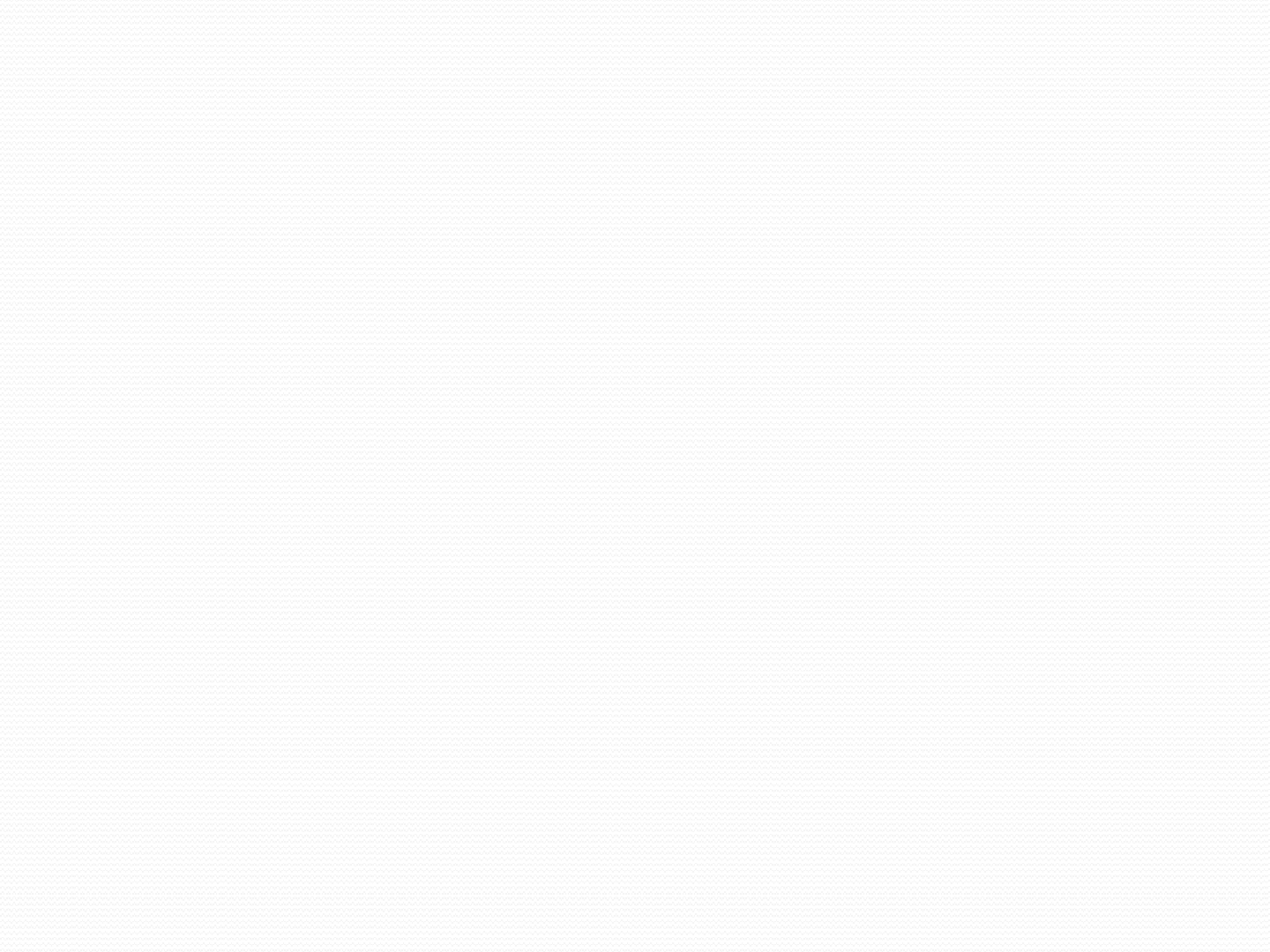 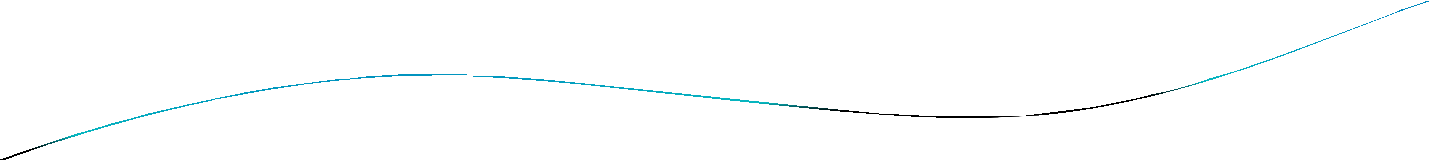 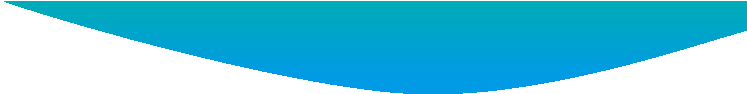 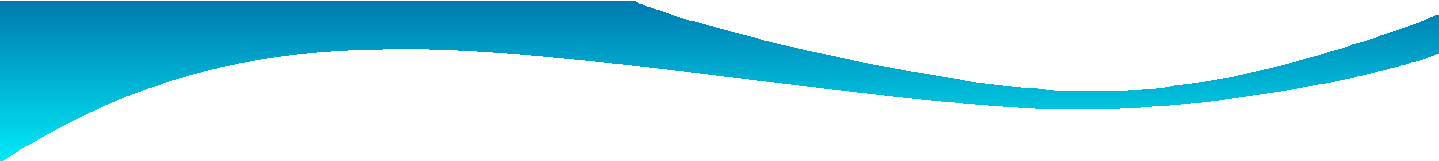 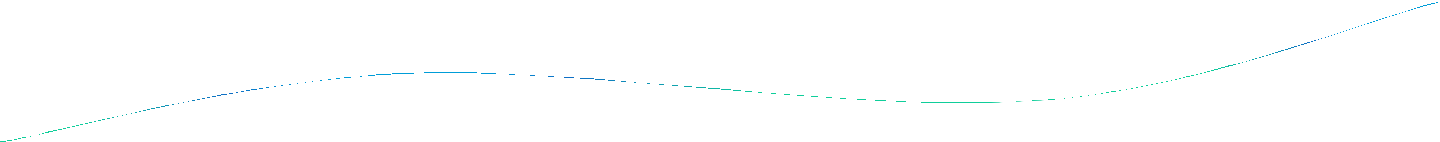 ESTADÍSTICAS POR TIPO DE SOLICITUD
0%
0%
Fuente: CDMB -Sistema de Correspondencia – Indicadores  Generales Oficina de Atención al Ciudadano
Del reporte de Indicadores Generales la estadística por tipo de solicitud, se evidencia  que el 0% de los usuarios de la Corporación realizaron las PQRSD a través del chat corporativo, el 2% realizó sus solicitudes a través de Internet y el 22% de manera personal.
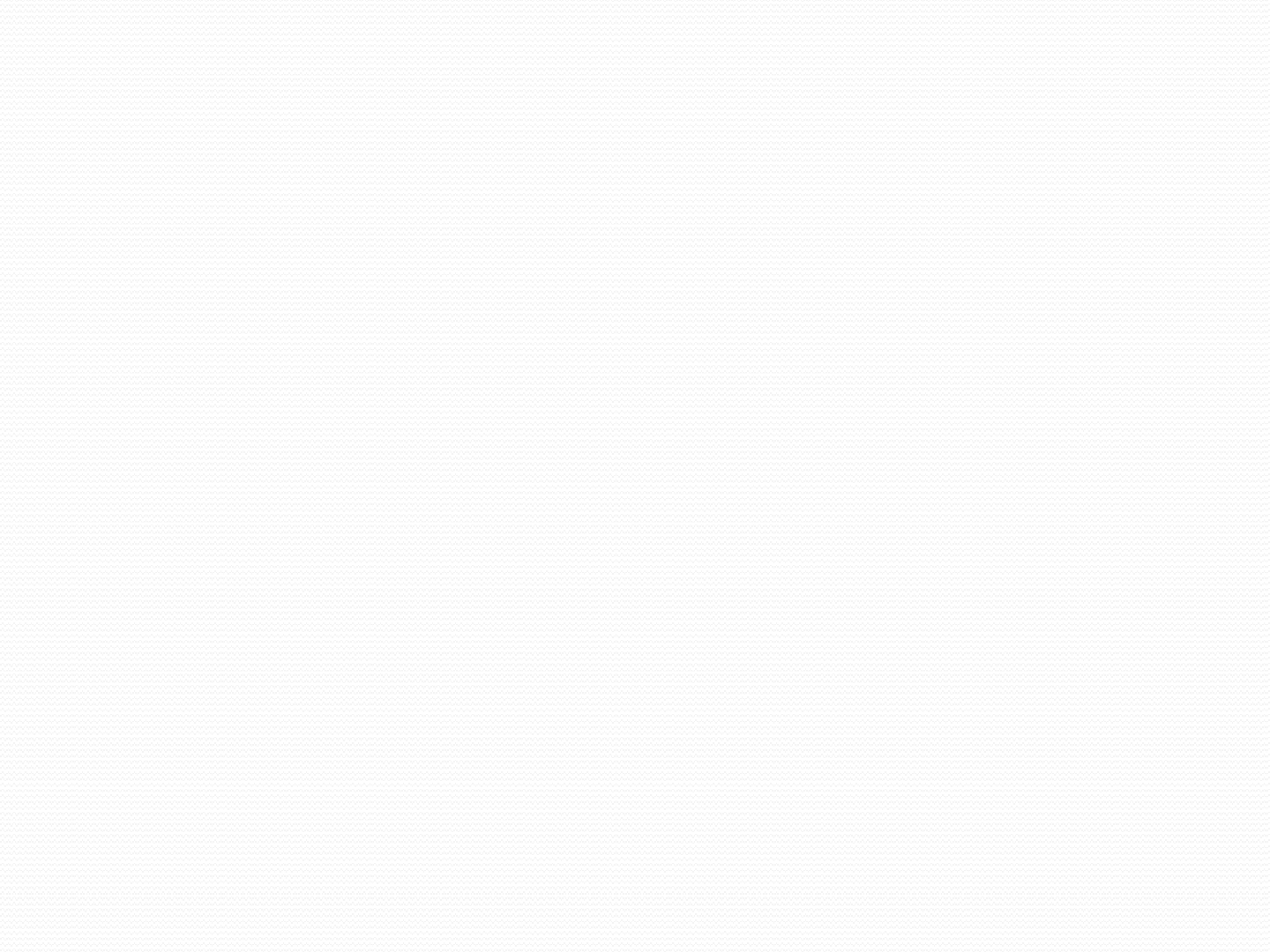 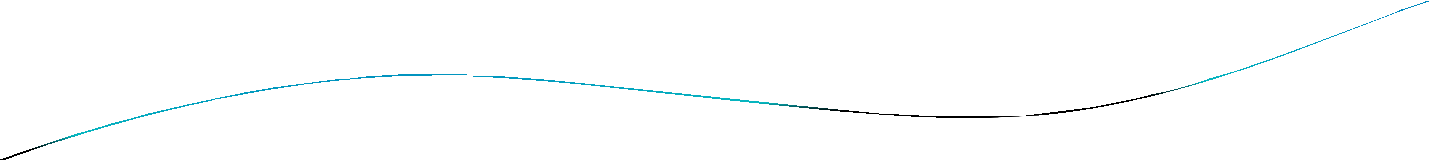 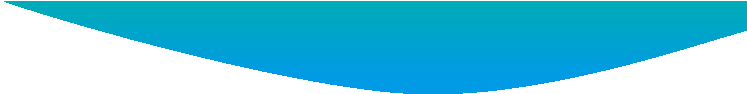 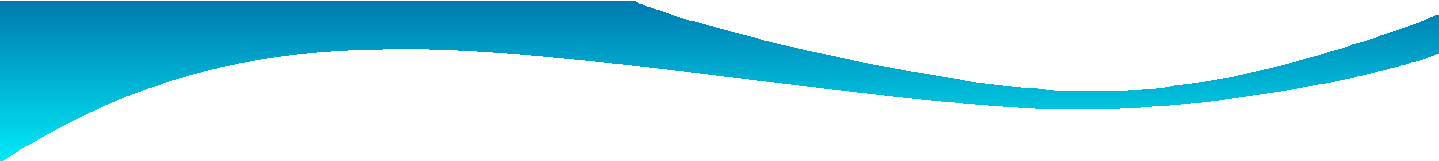 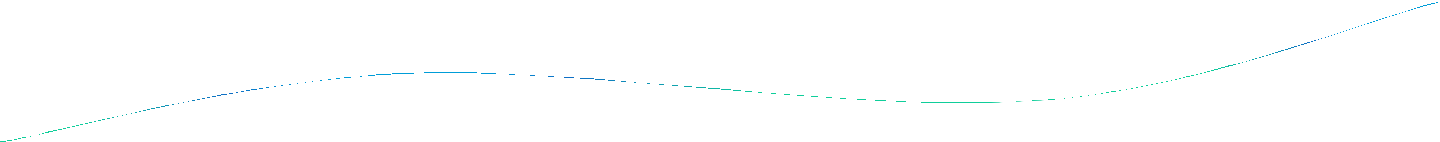 ESTADÍSTICAS POR SUBDIRECCIÓN
Teniendo en cuenta los cambios que, como resultado de la crisis sanitaria, se  realizaron para dar respuesta a las PQRSD de las diferentes partes interesadas, a  continuación se relacionan las estadísticas de solicitudes y/o servicios por  subdirección, en el periodo comprendido entre el 01/10/2022 – 31/10/2022
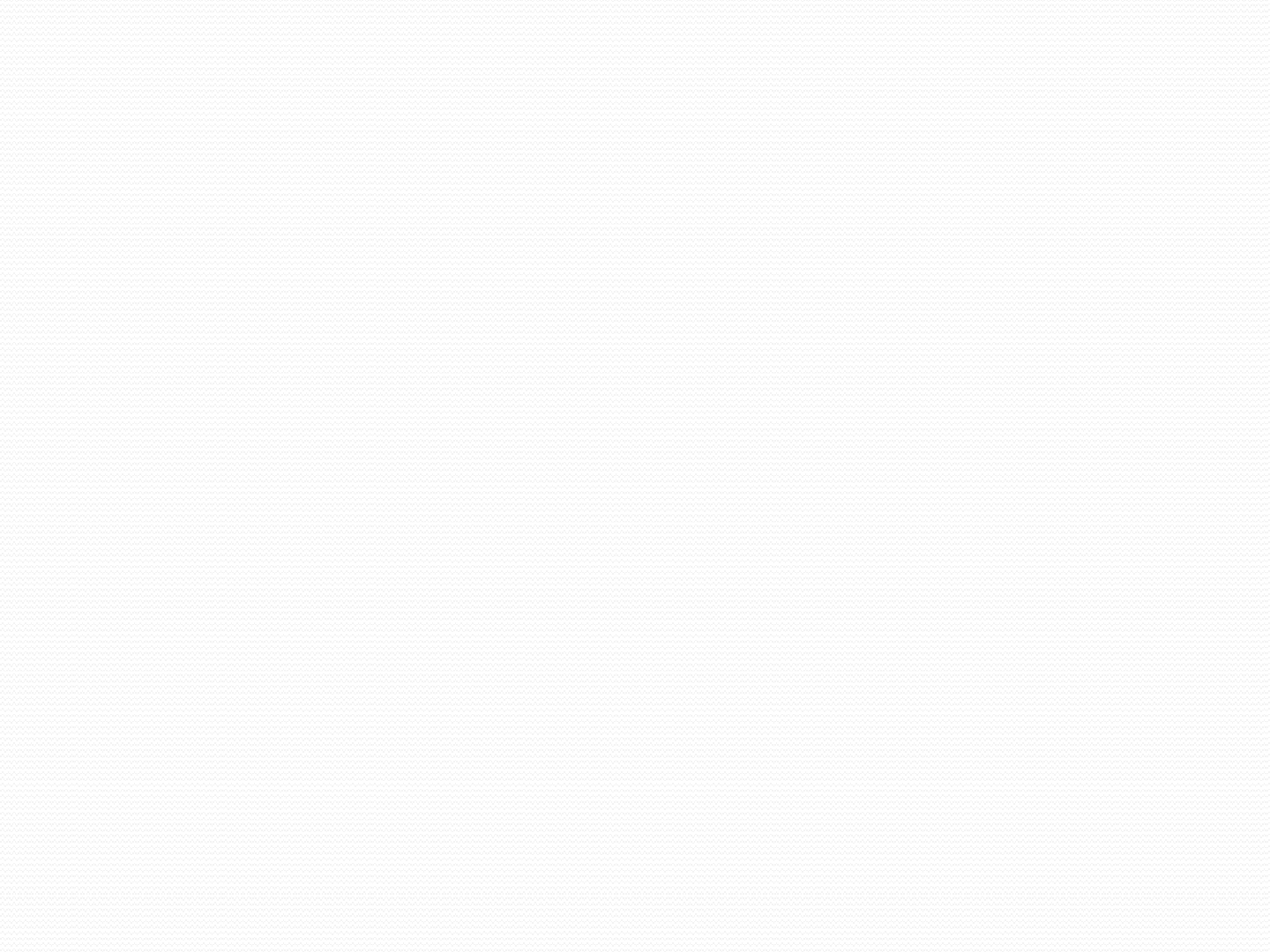 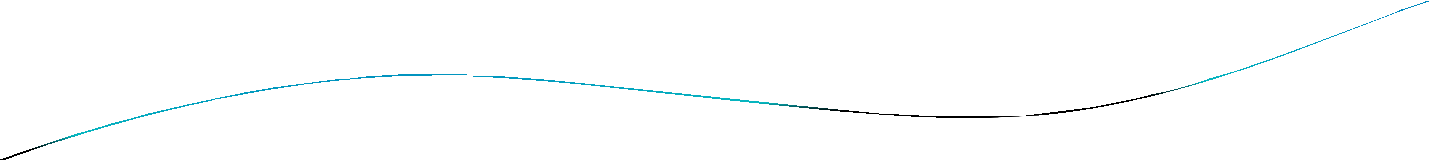 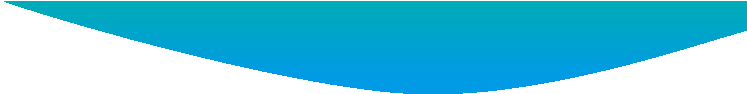 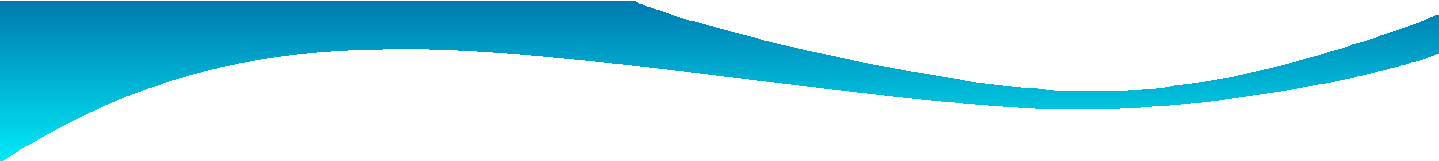 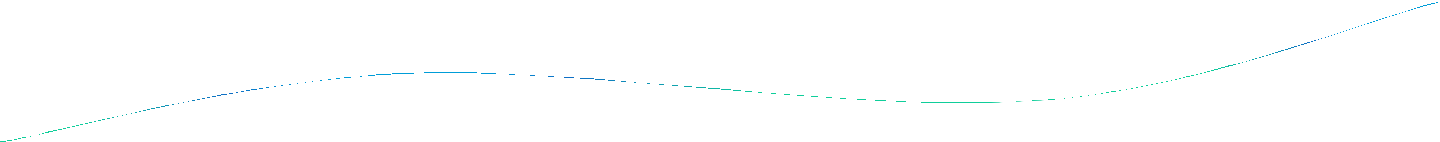 Fuente: CDMB -Sistema de Correspondencia – Indicadores Generales Oficina de Atención al  Ciudadano
OPORTUNIDAD DE RESPUESTA
En atención la Oportunidad de respuesta de las solicitudes que recibió la  entidad en el cuarto trimestre se encuentra pendiente por respuesta 686 y  se tiene un promedio de respuesta de 16 días en cumplimiento con lo  establecido por la normatividad.